Meeting Agenda
Tracker update (Tim, GFDL);
FY16 baseline (H16C) update (Chun-Sil, Zhan);
New GFS SAS + PBL with coac; (Zhan);
Thompson MP sensitivity test update (DTC);
Global RTOFVS ocean initialization update (URI), and Wave coupling update(?)
H16C vs. H16B, AL
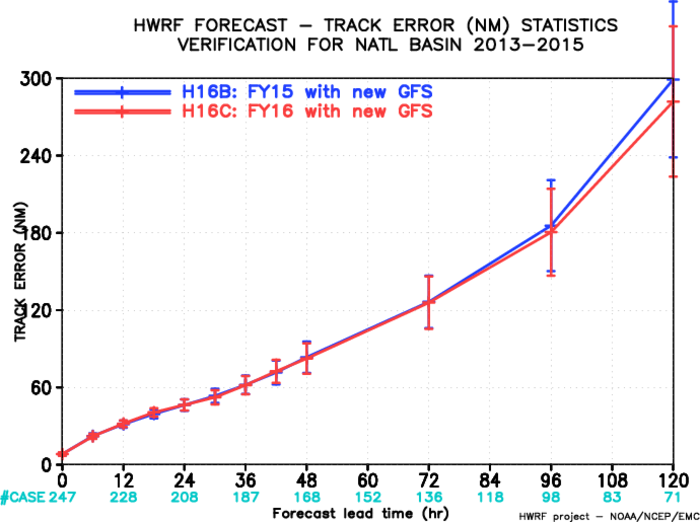 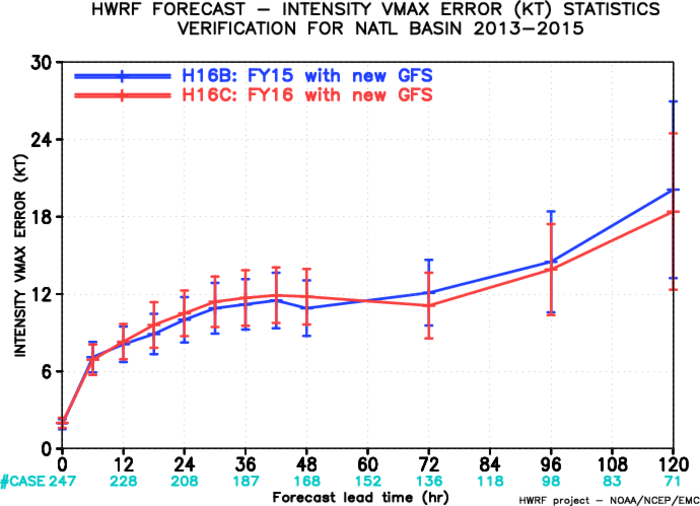 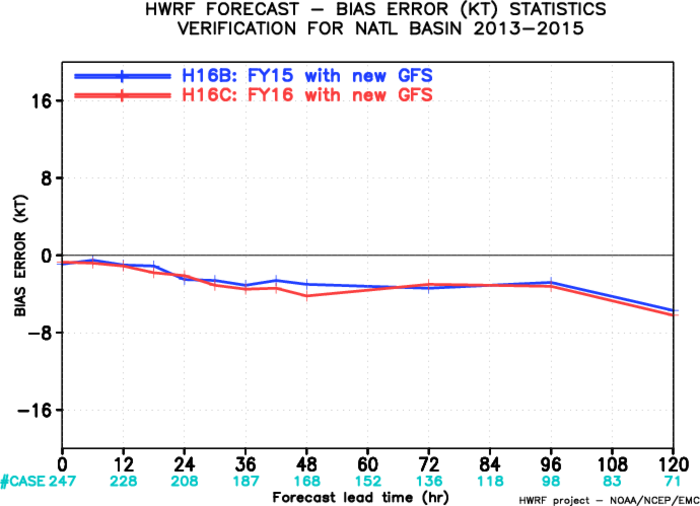 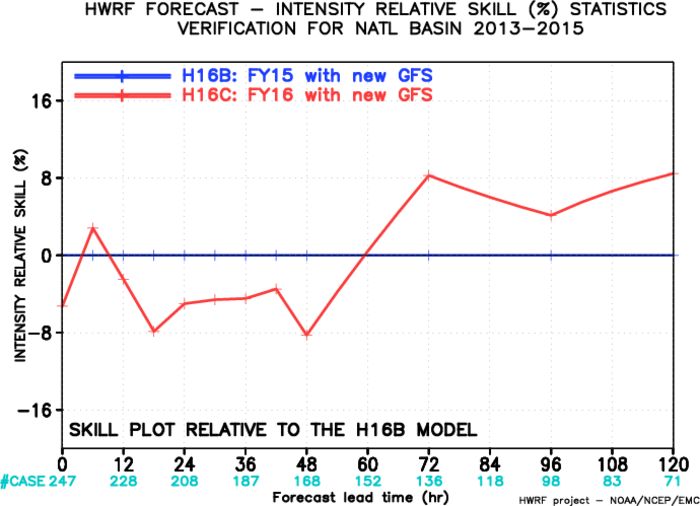 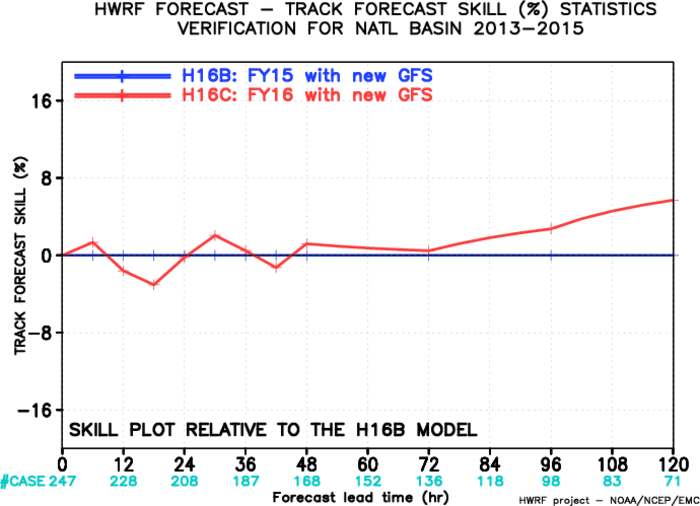 H16C vs. H16B, EP
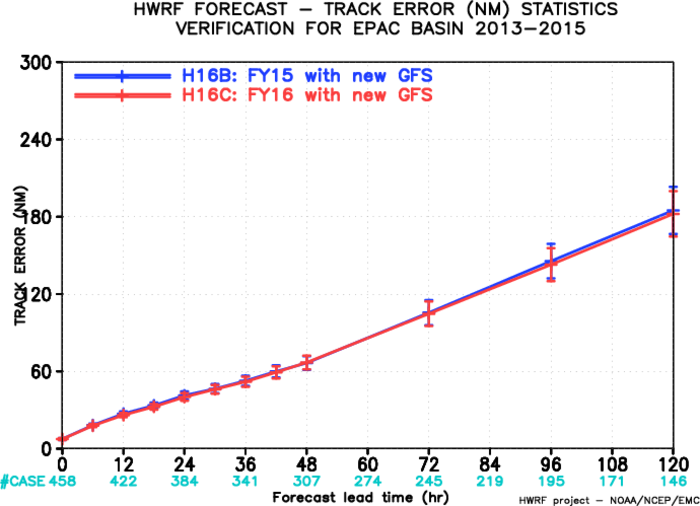 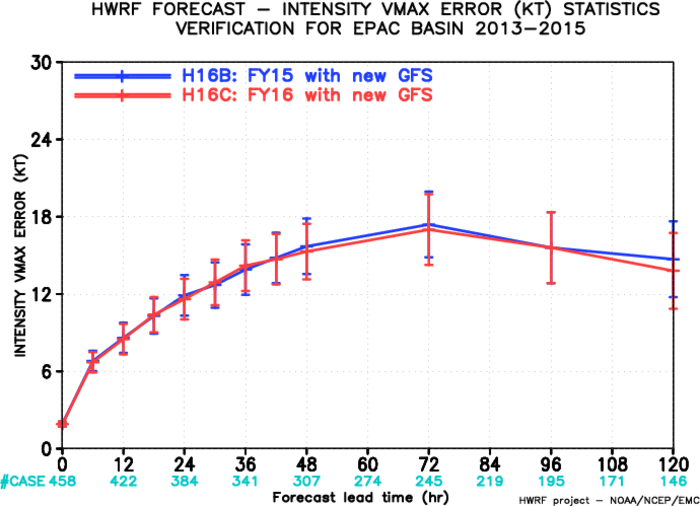 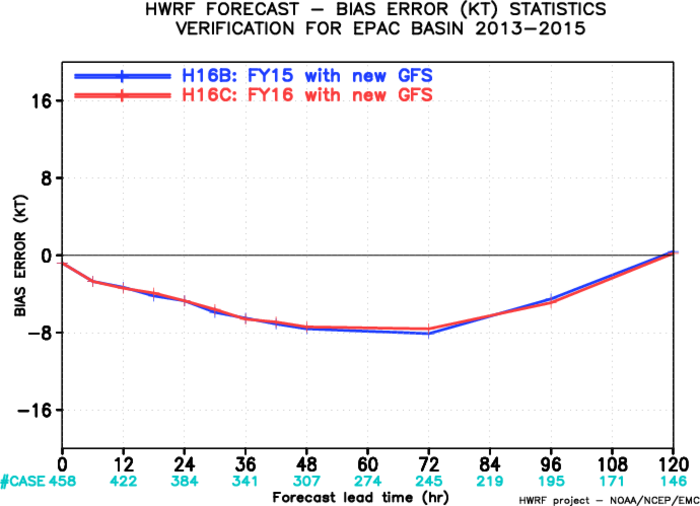 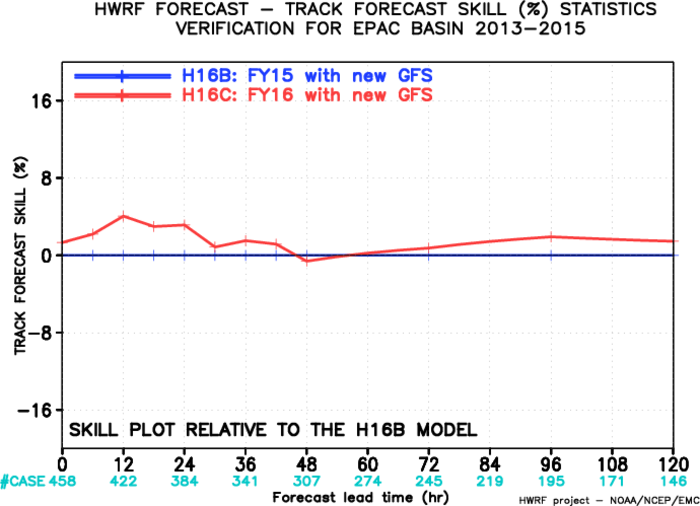 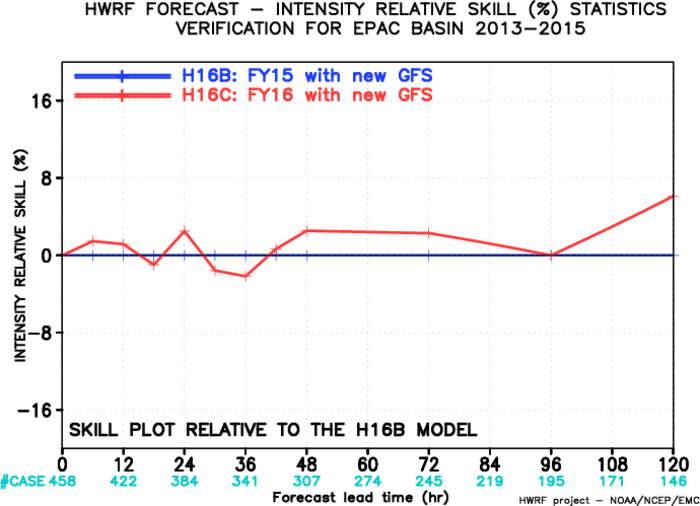 H16C vs. H215, AL
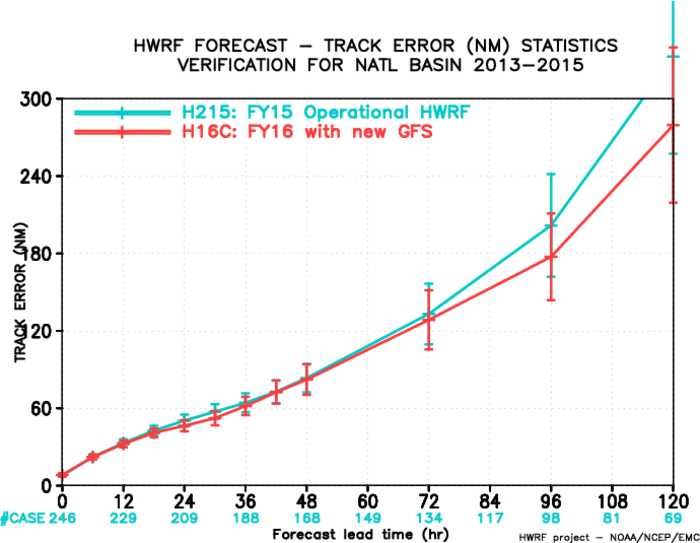 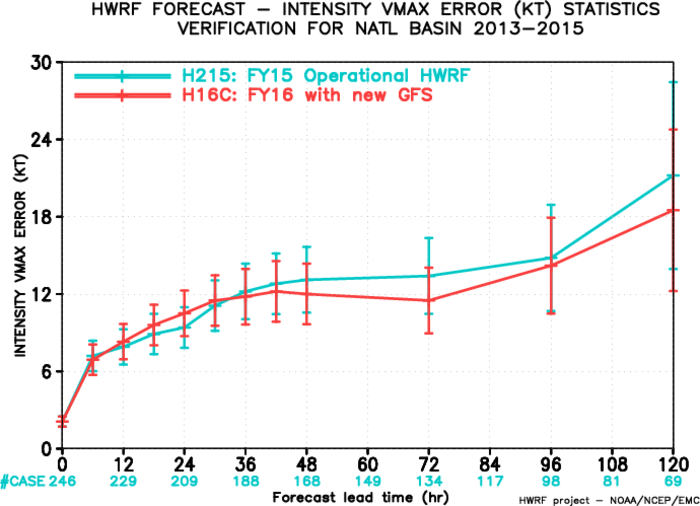 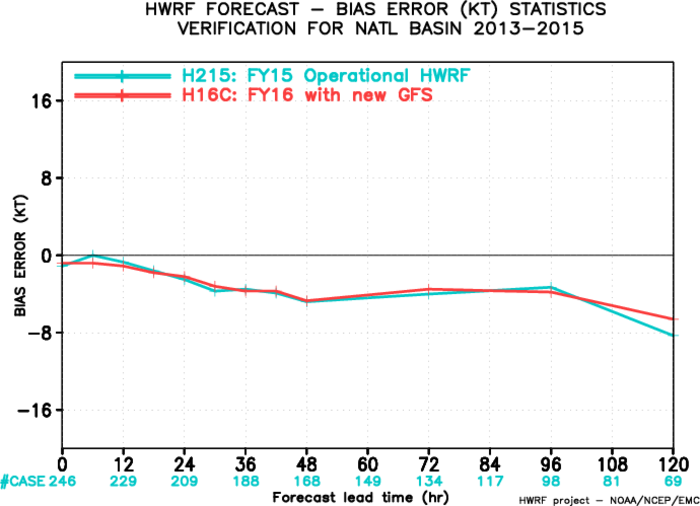 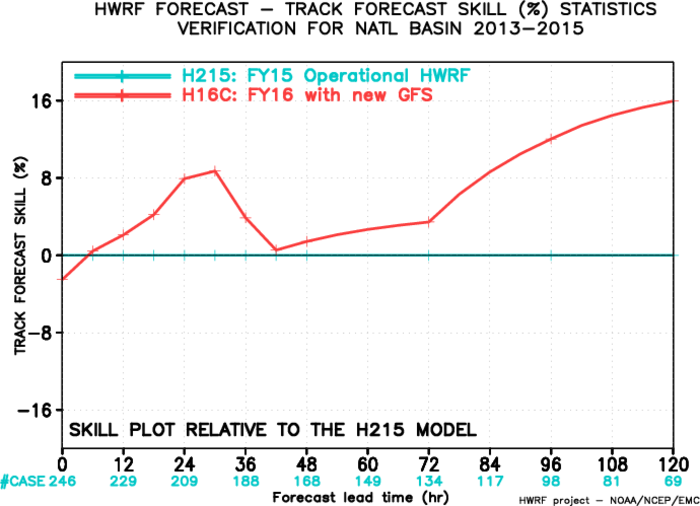 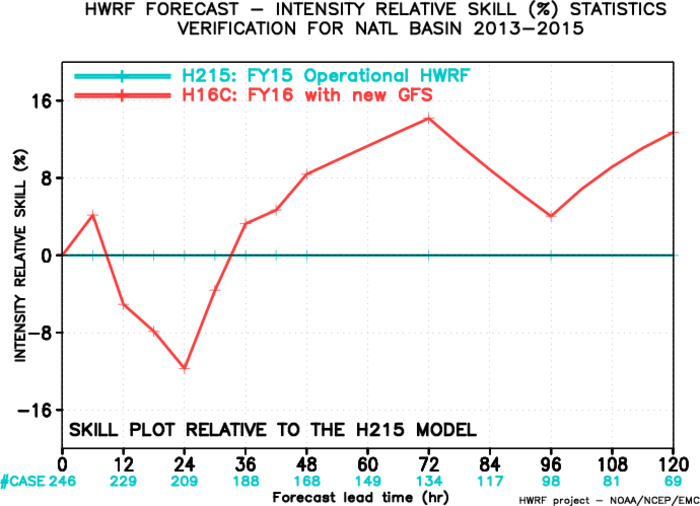 H16C vs. H215, EP
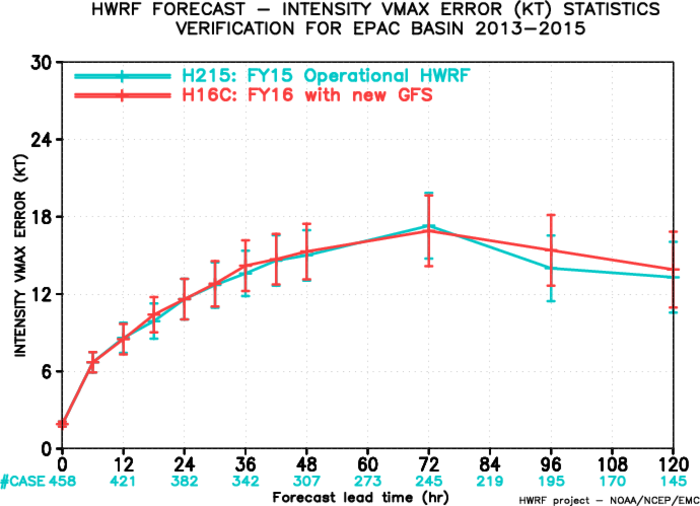 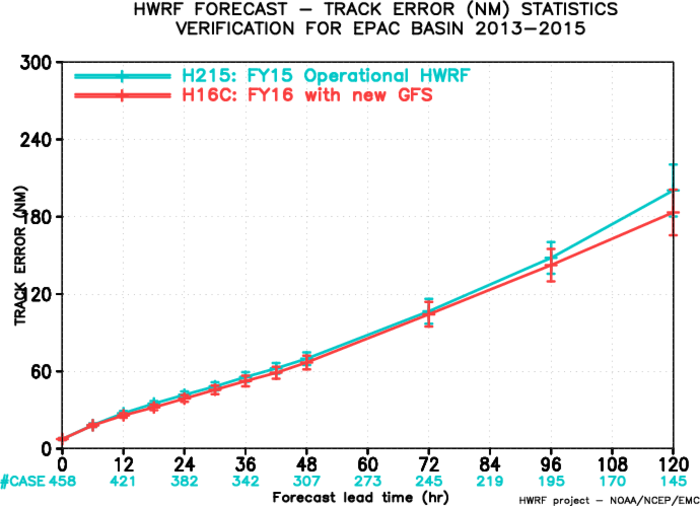 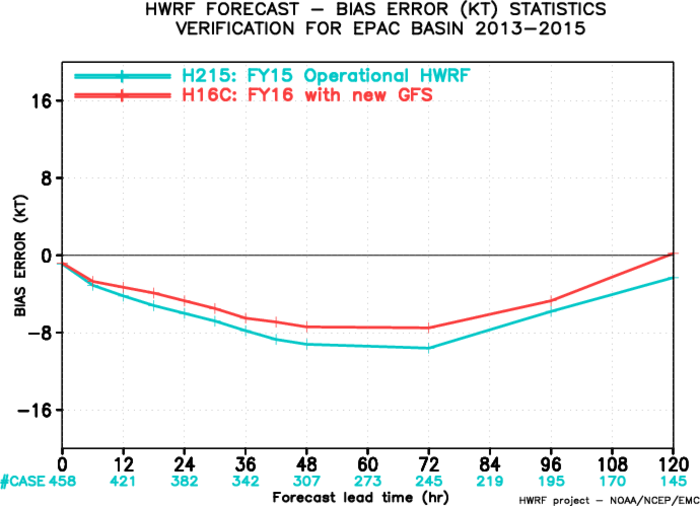 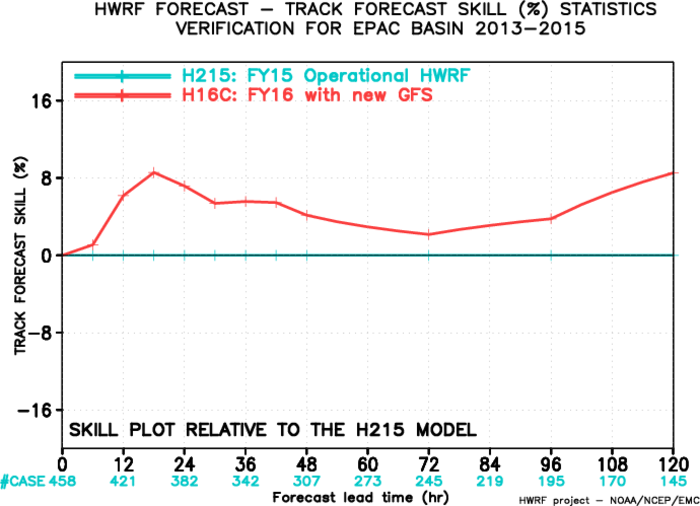 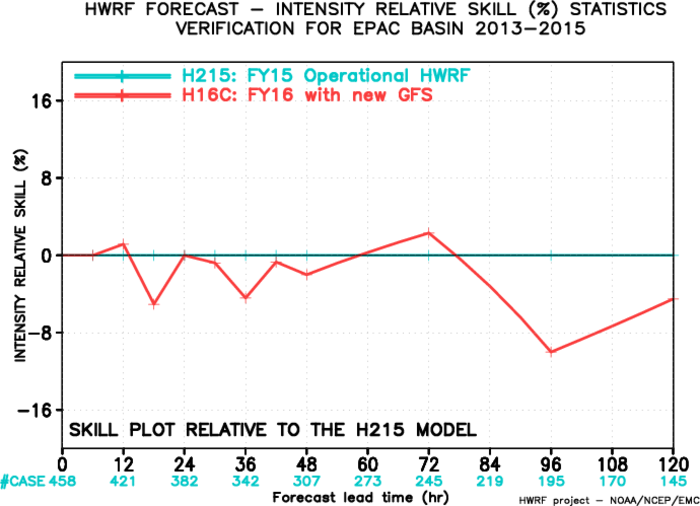 H16C vs. H16G, AL
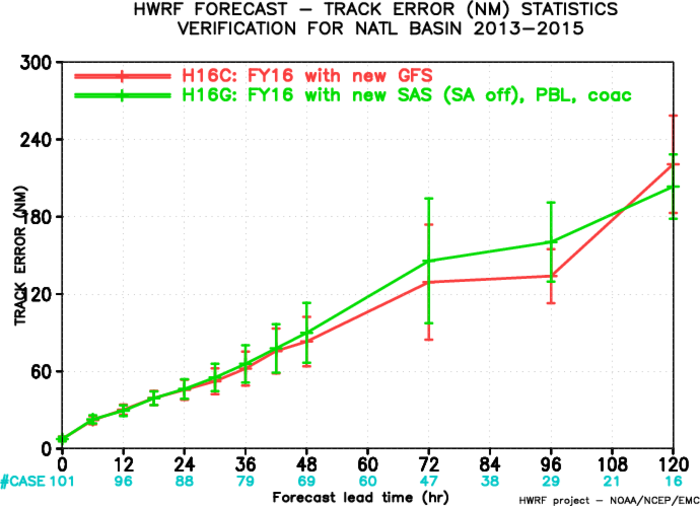 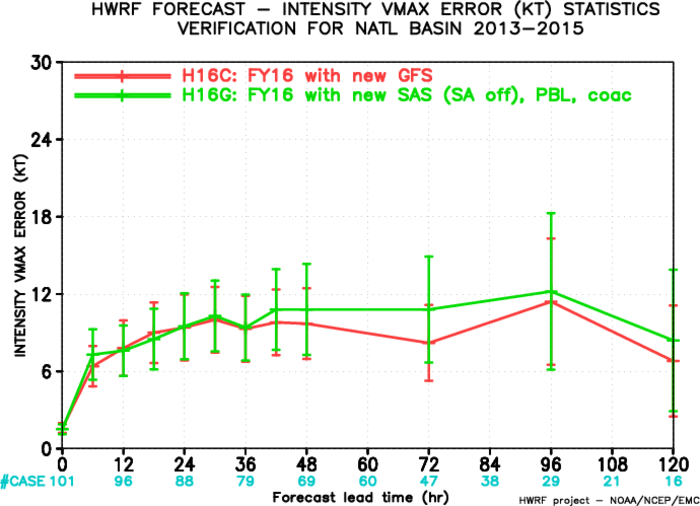 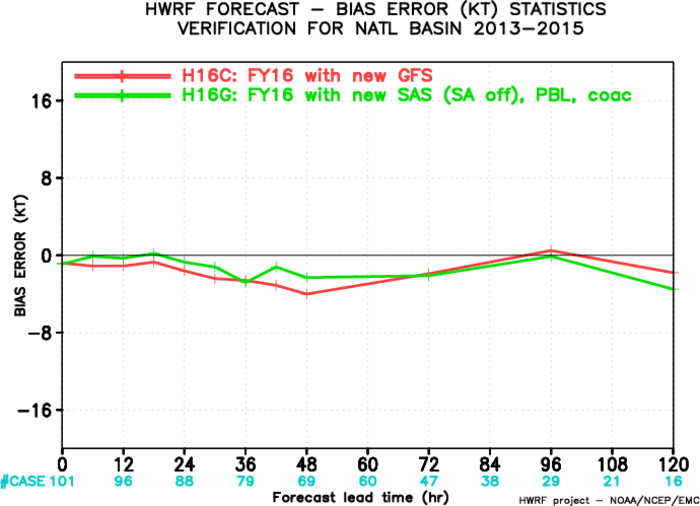 H16G: New GFS SAS (w/o Scale-aware+PBL w/ tuned coca
H16C vs. H16G, EP
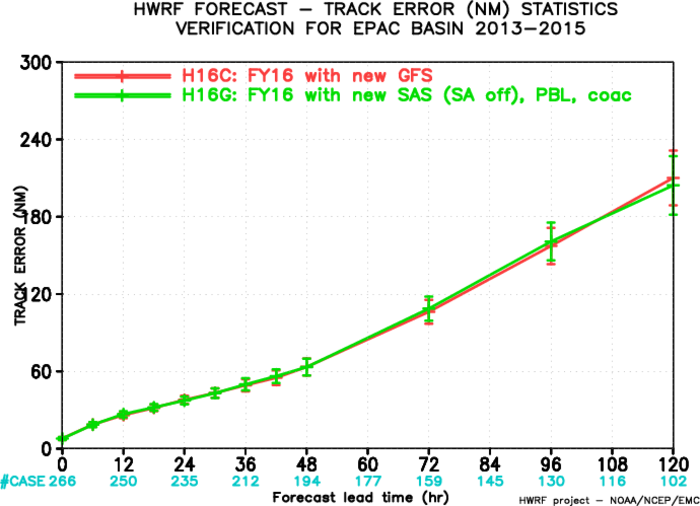 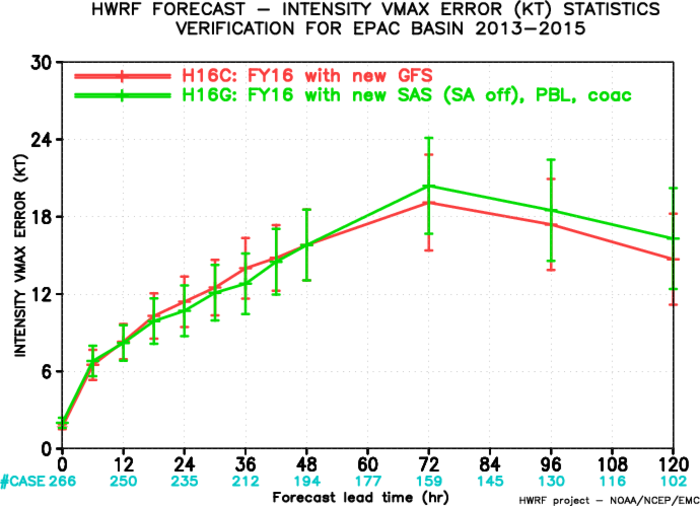 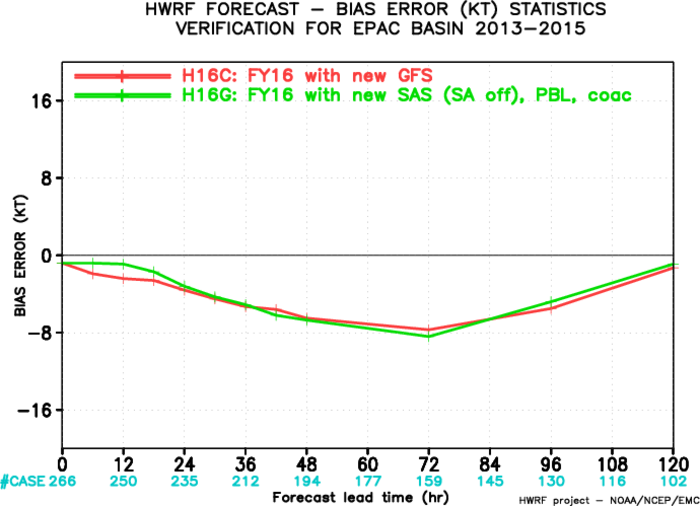 H16G: New GFS SAS (w/o Scale-aware+PBL w/ tuned coca